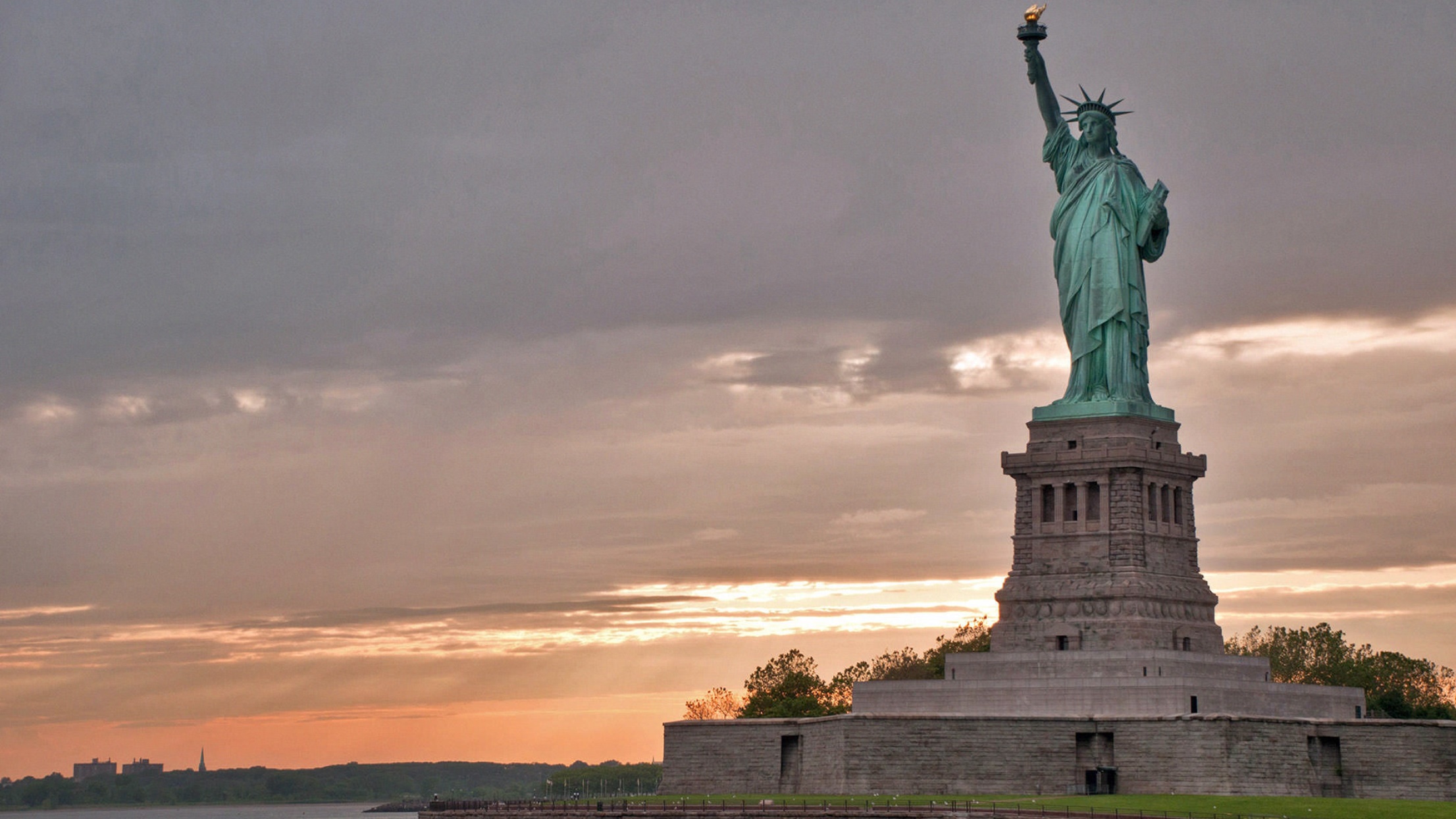 教材：人教版高中英语选修八
单元：Unit 1 A Land of Diversity
作者：黄秋燕 20150201004
单位：华南师范大学外文学院
This land is your land, this land is my land
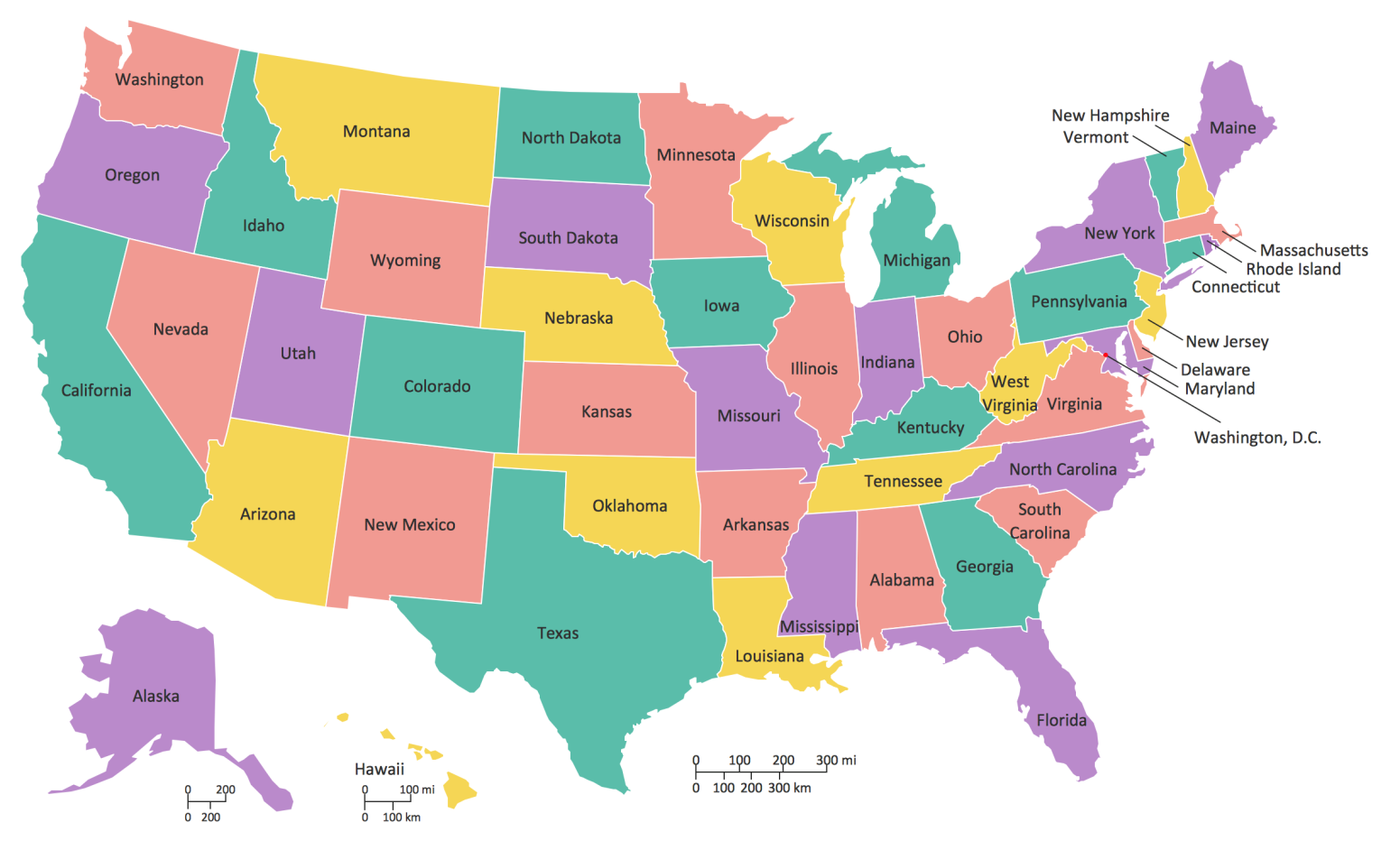 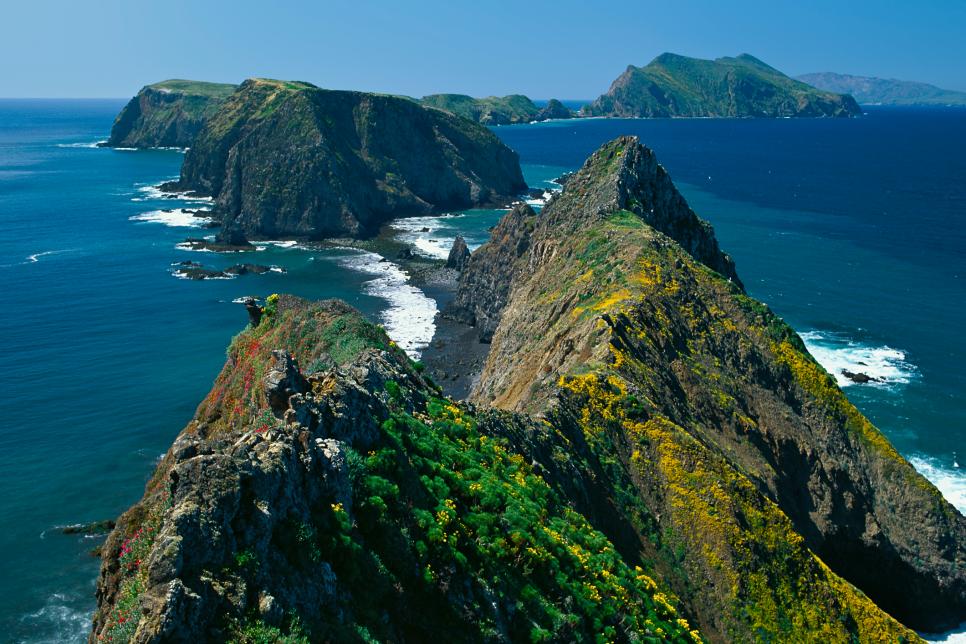 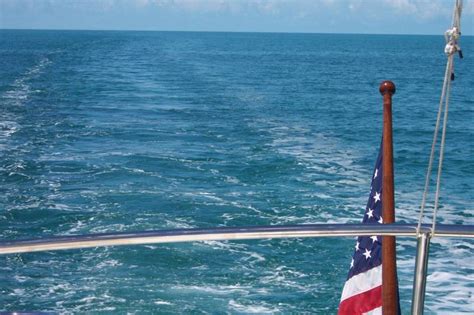 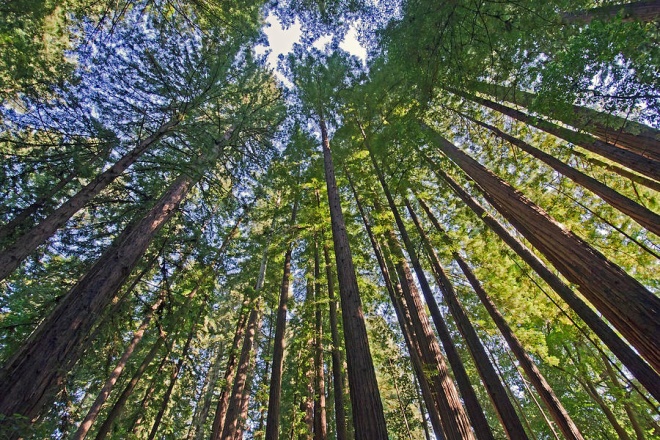 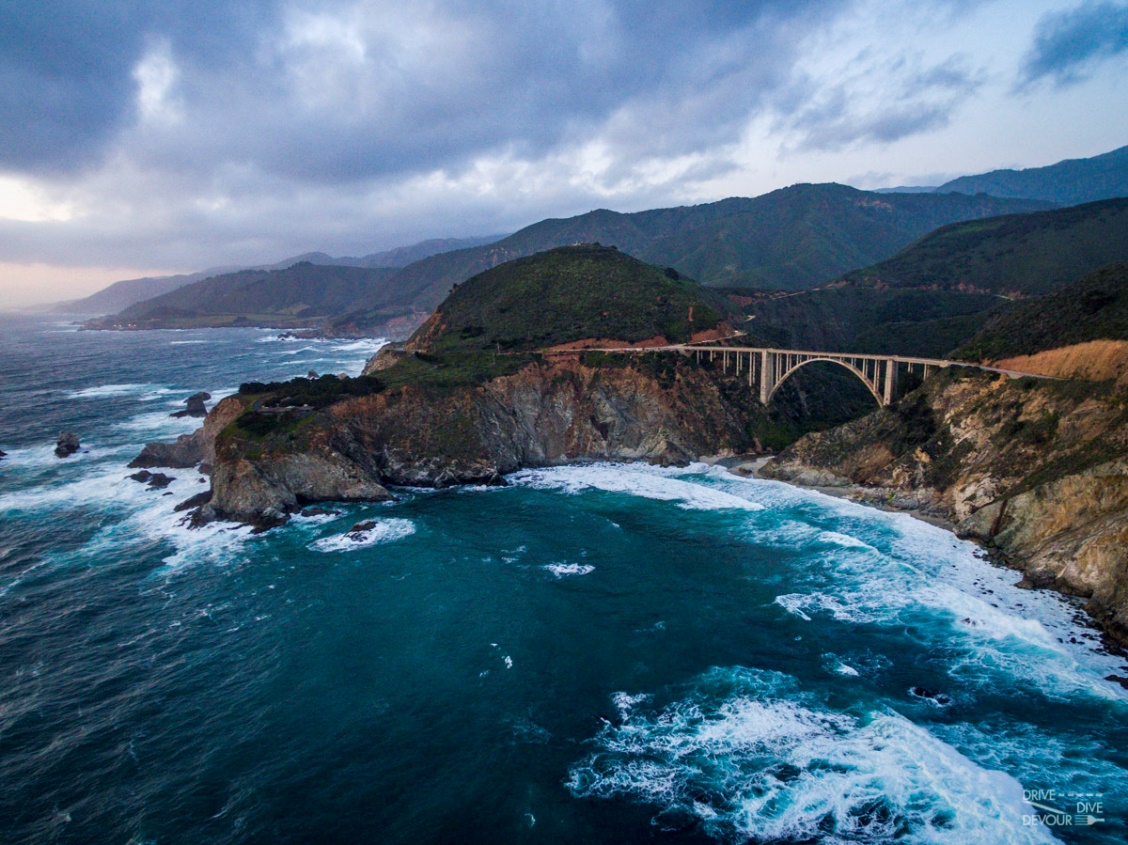 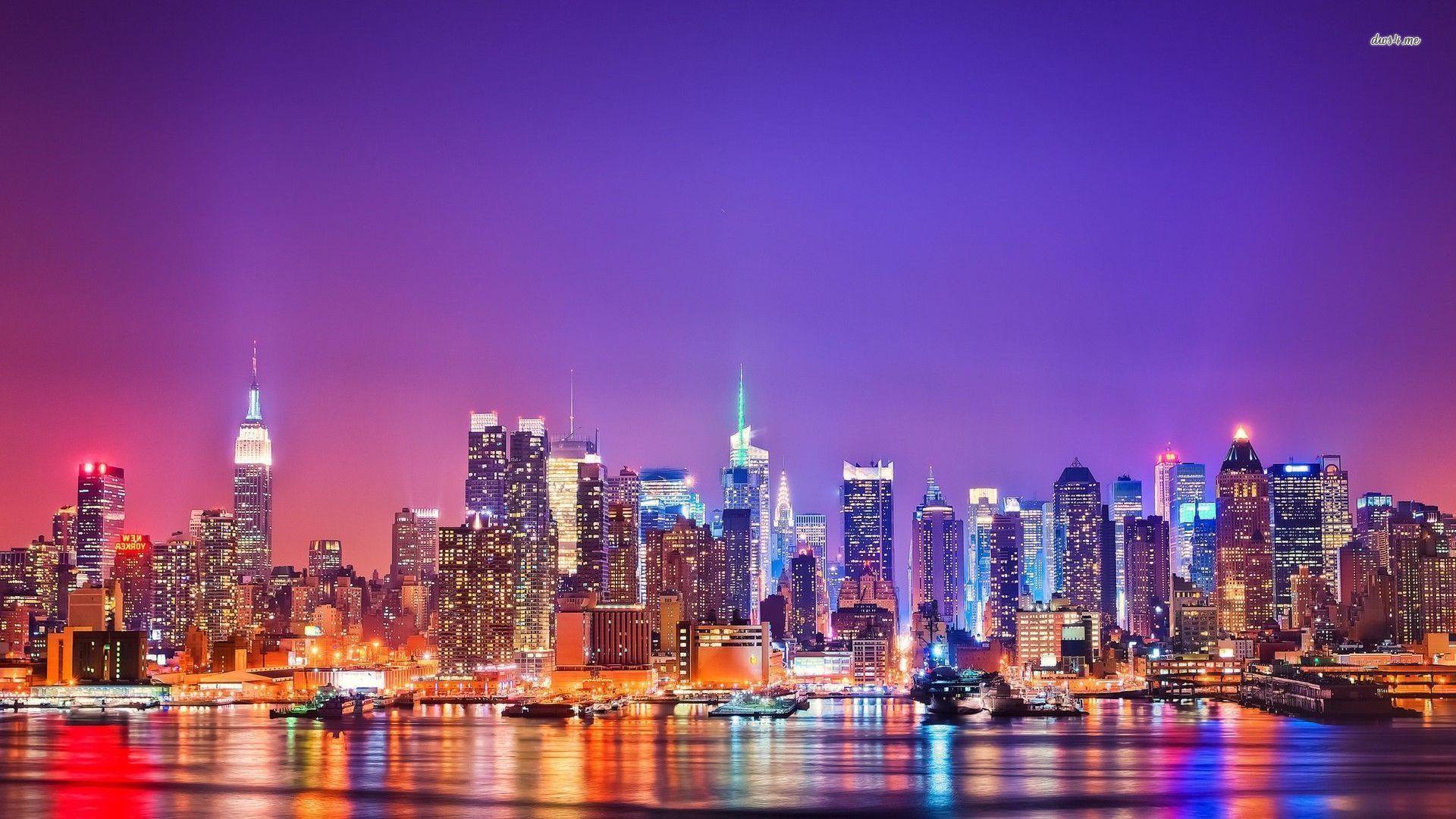 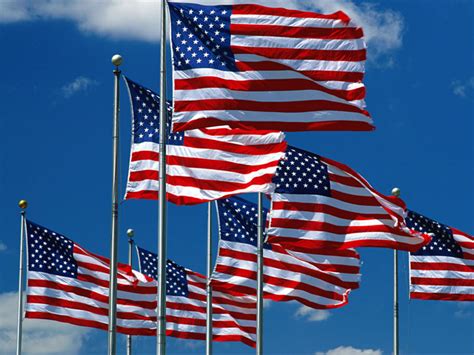 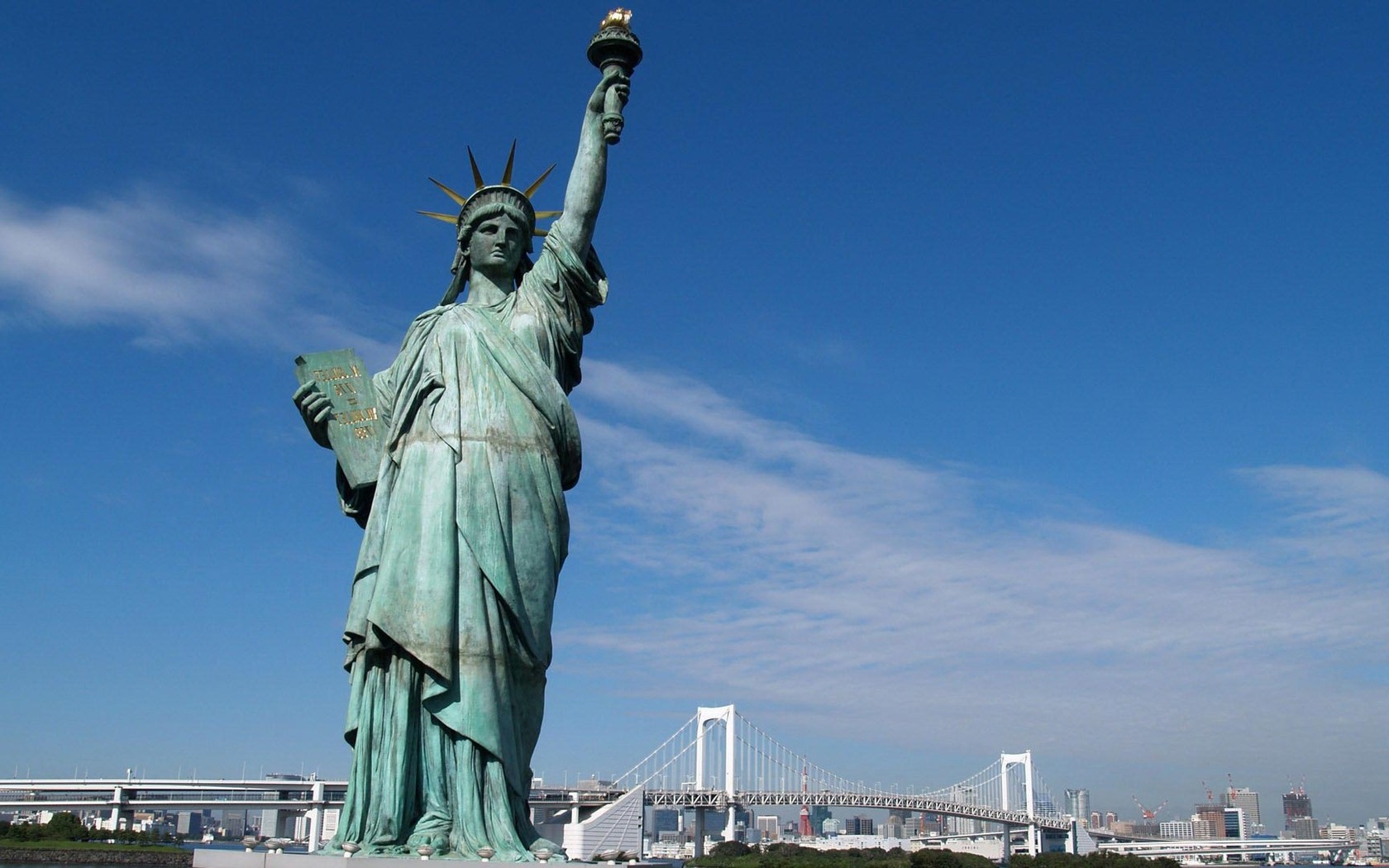 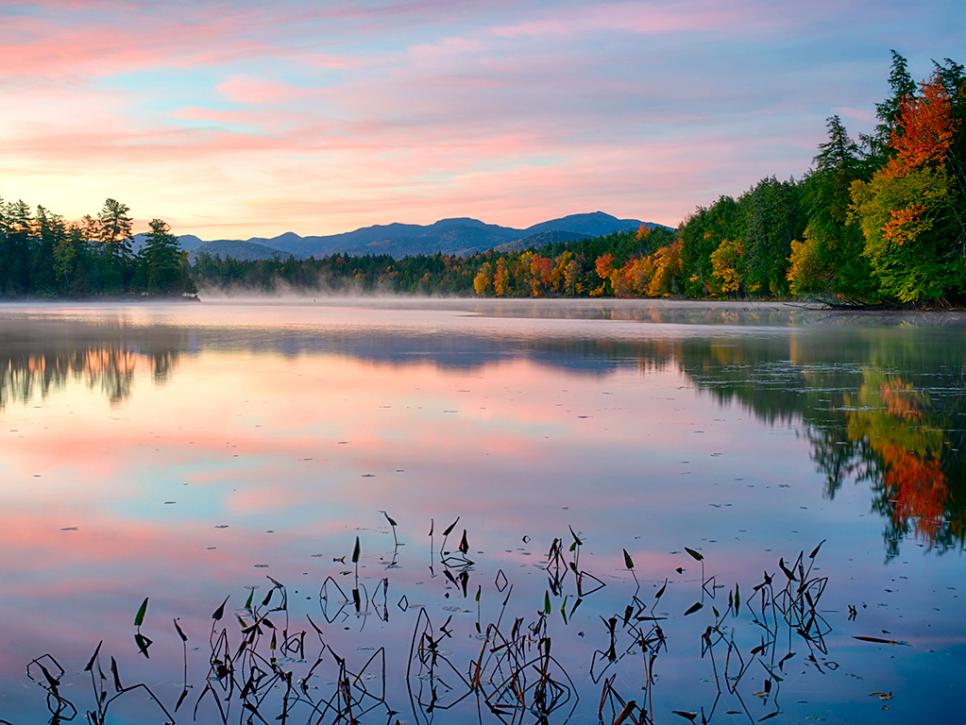 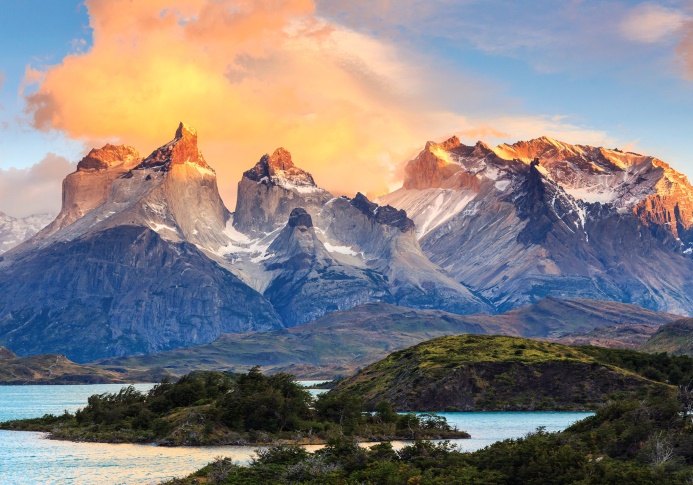 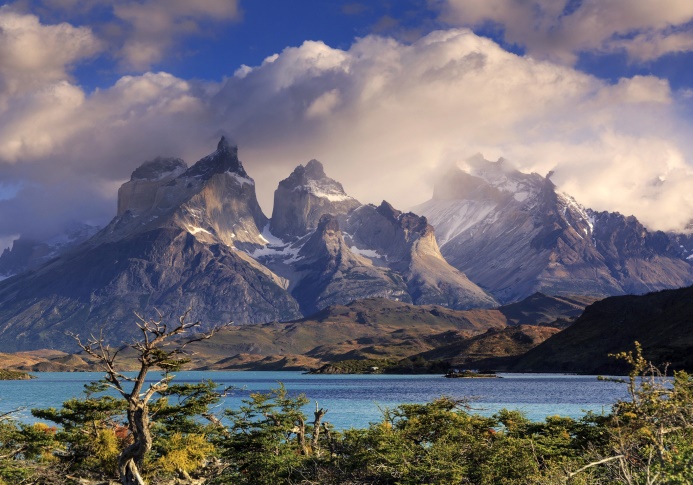 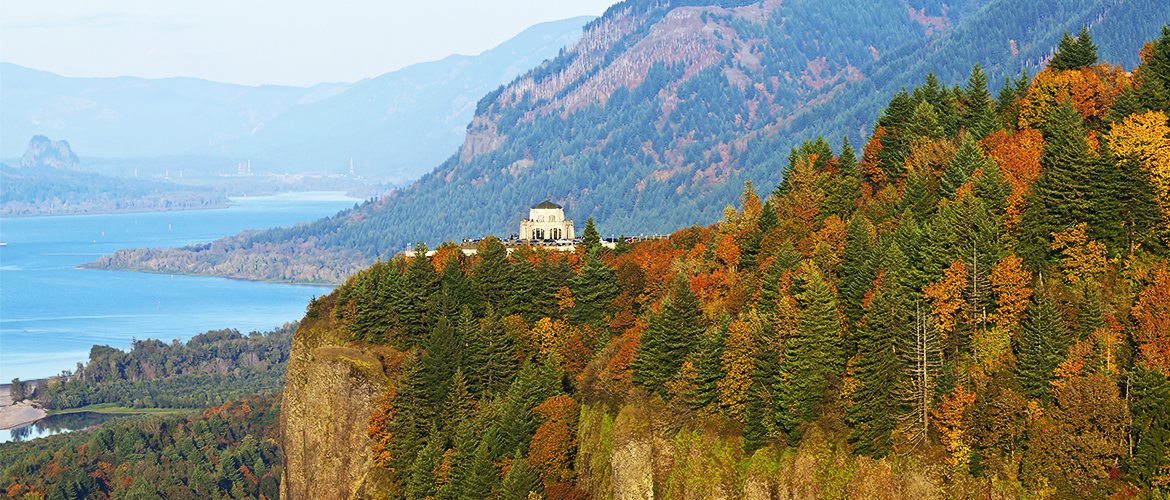 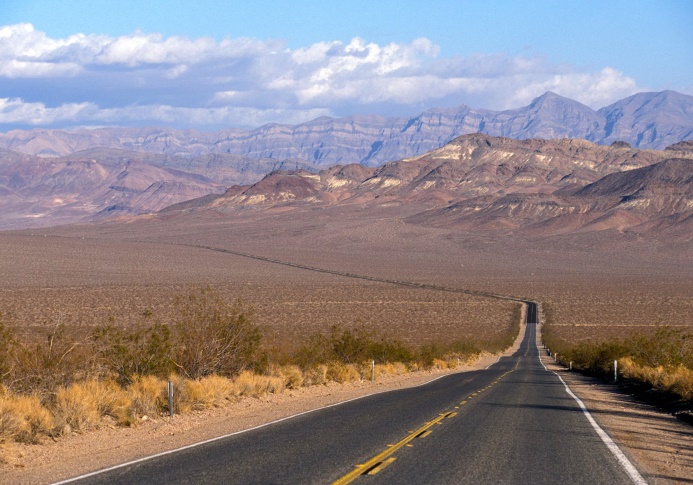 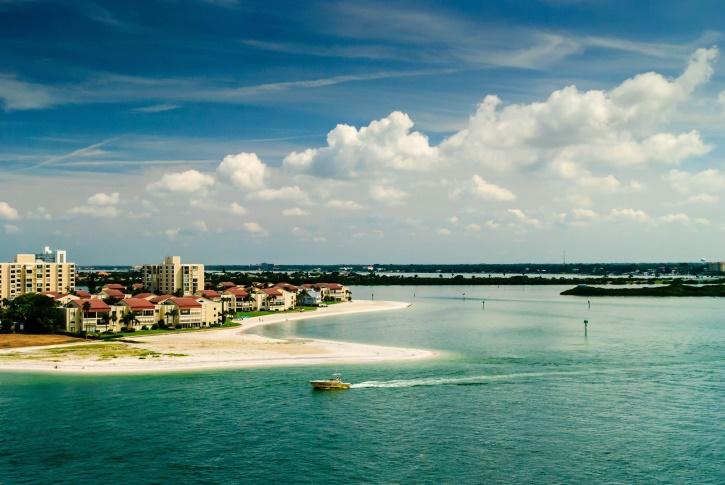 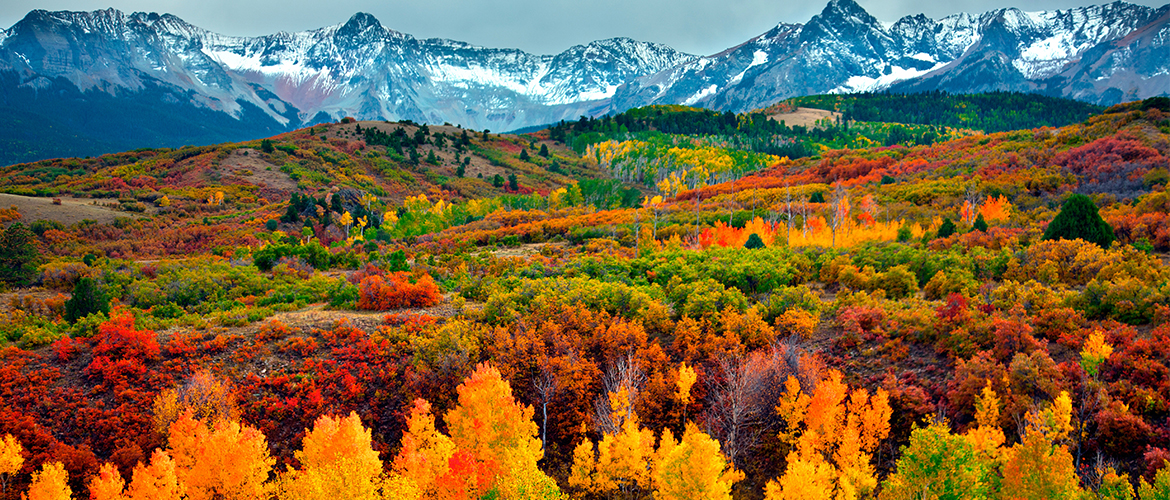 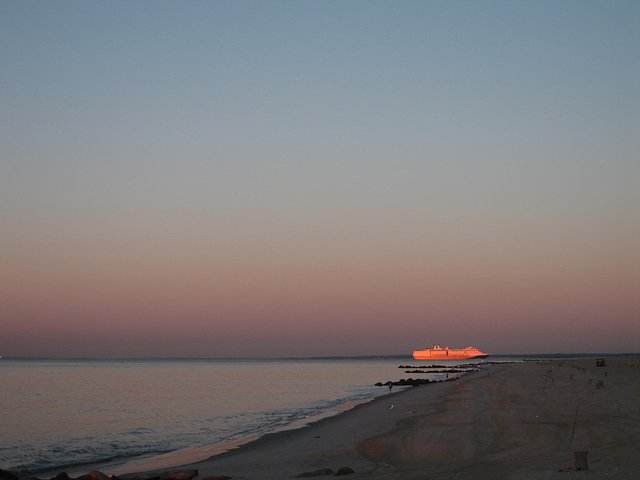 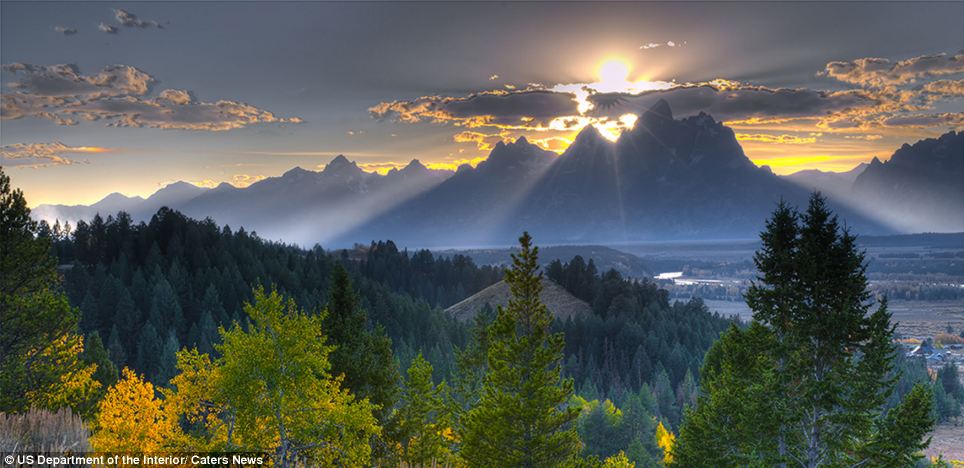 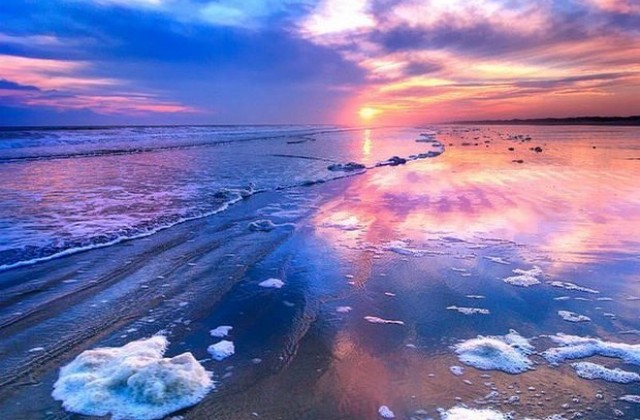 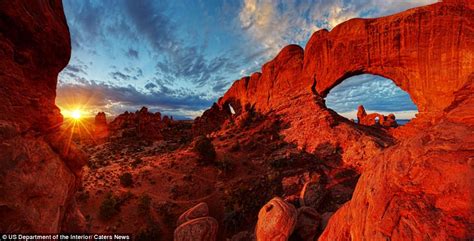 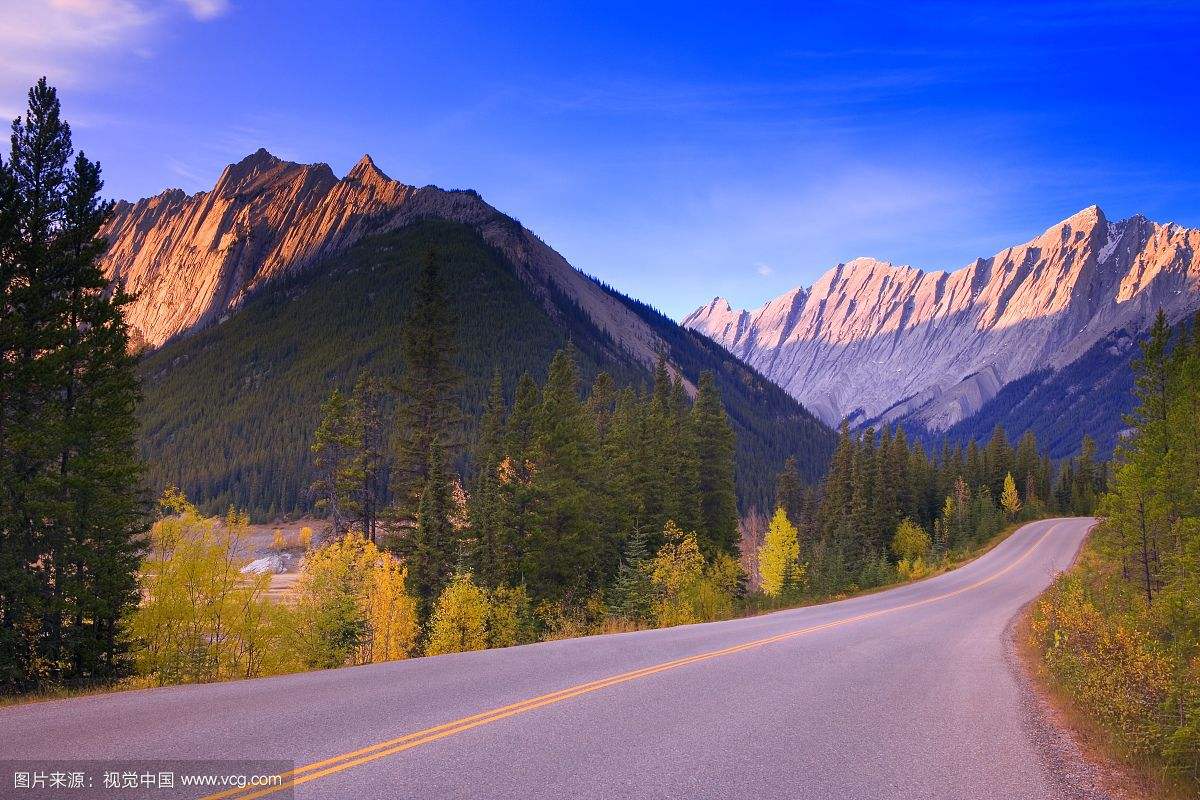 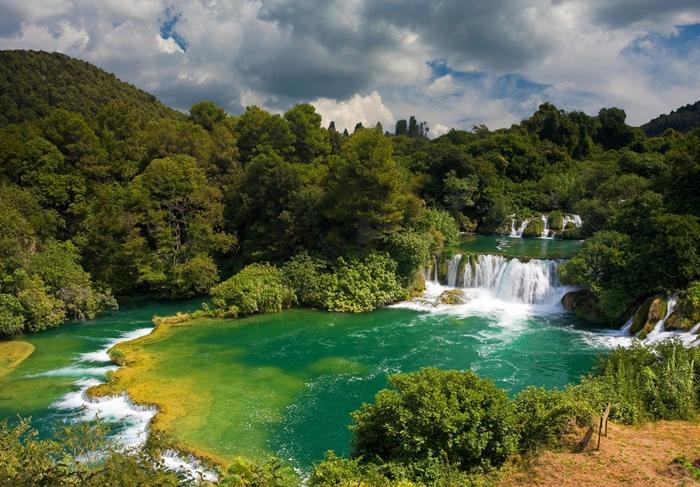 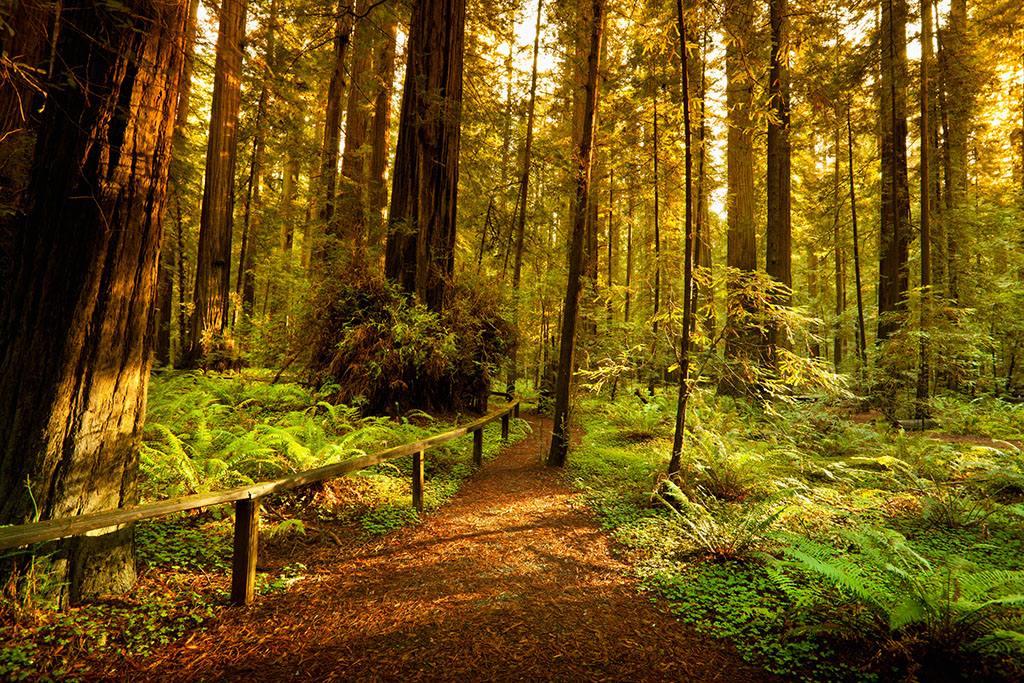 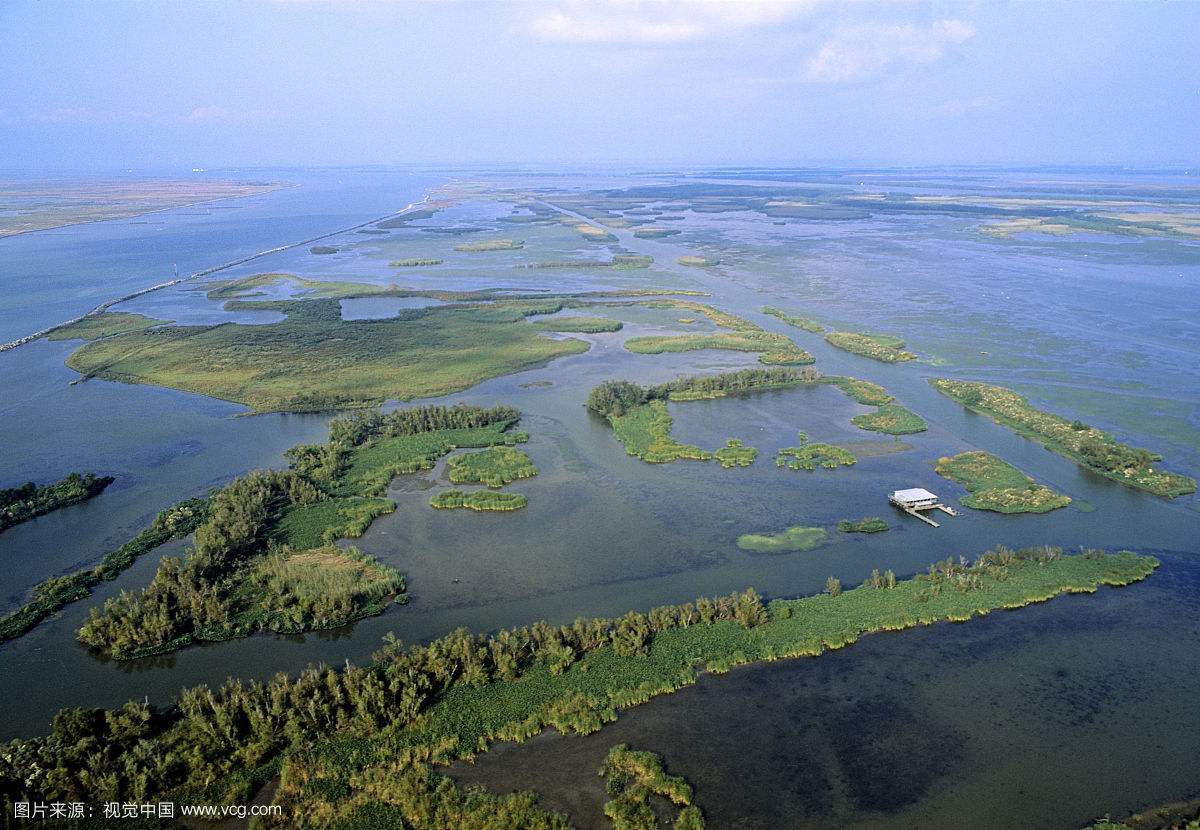 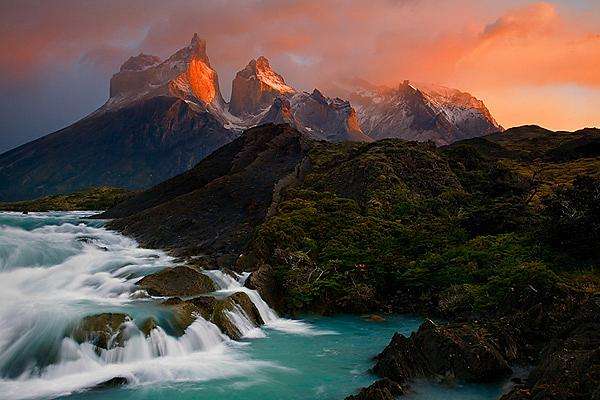 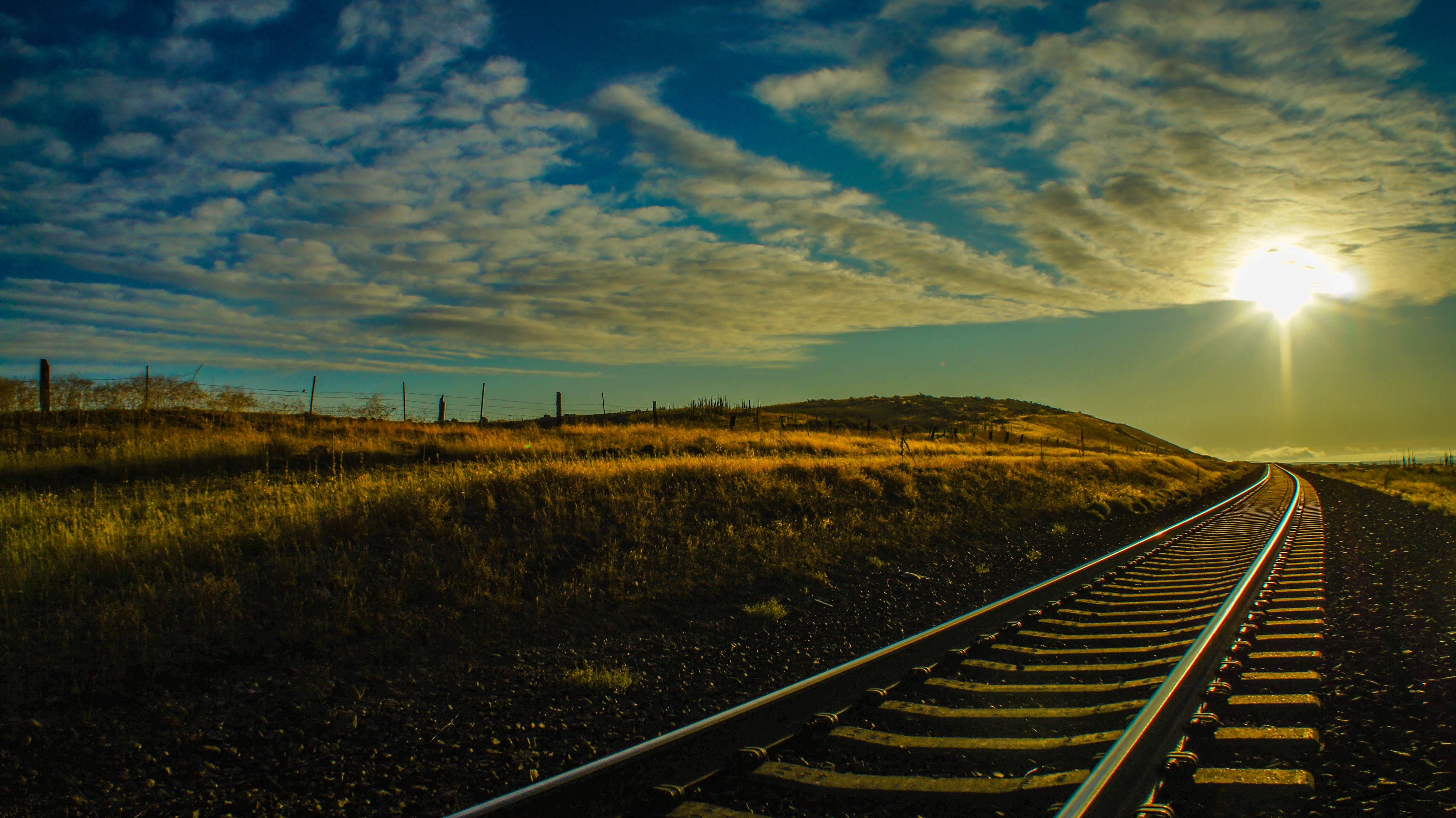 This land was made for you and me.
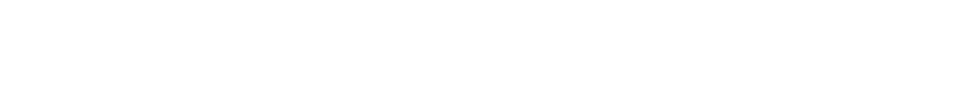 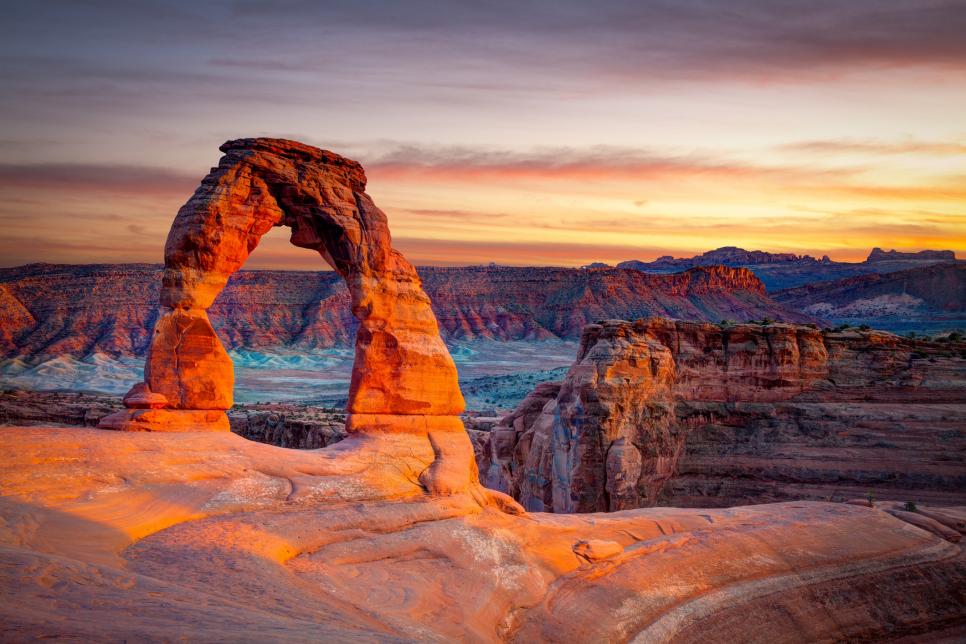 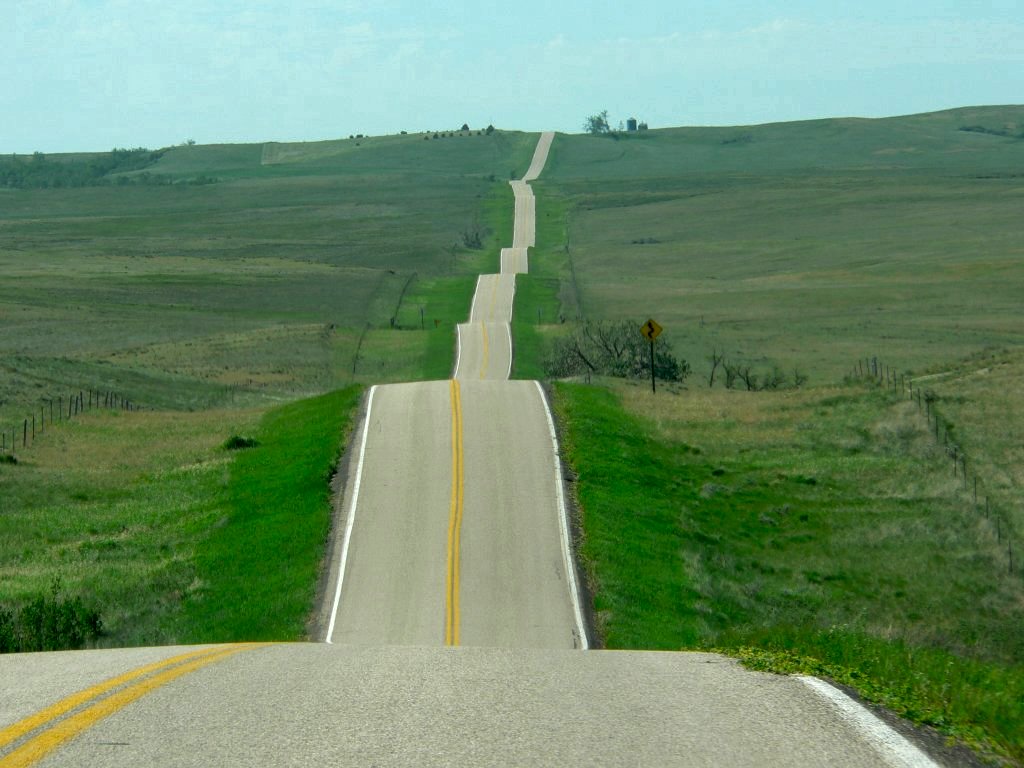 From the redwood forests, to the Gulf stream waters
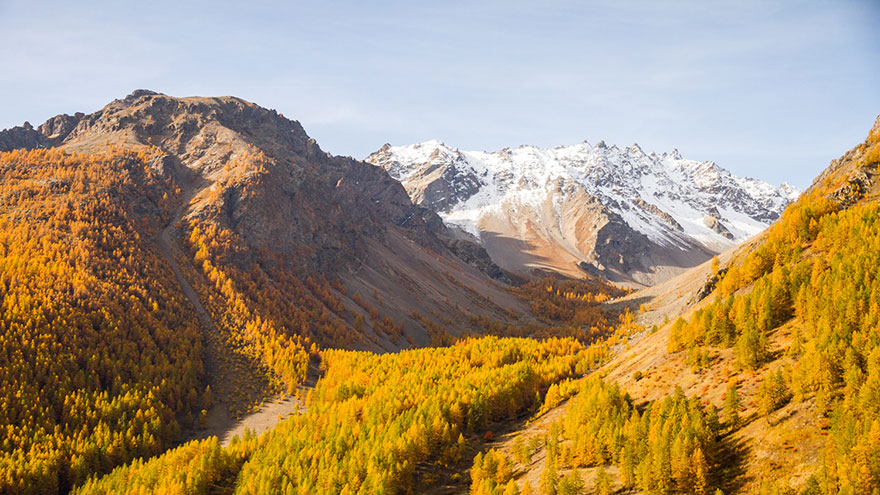 This land is your land, this land is my land
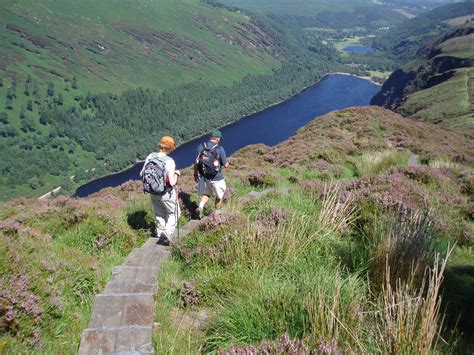 I saw below me
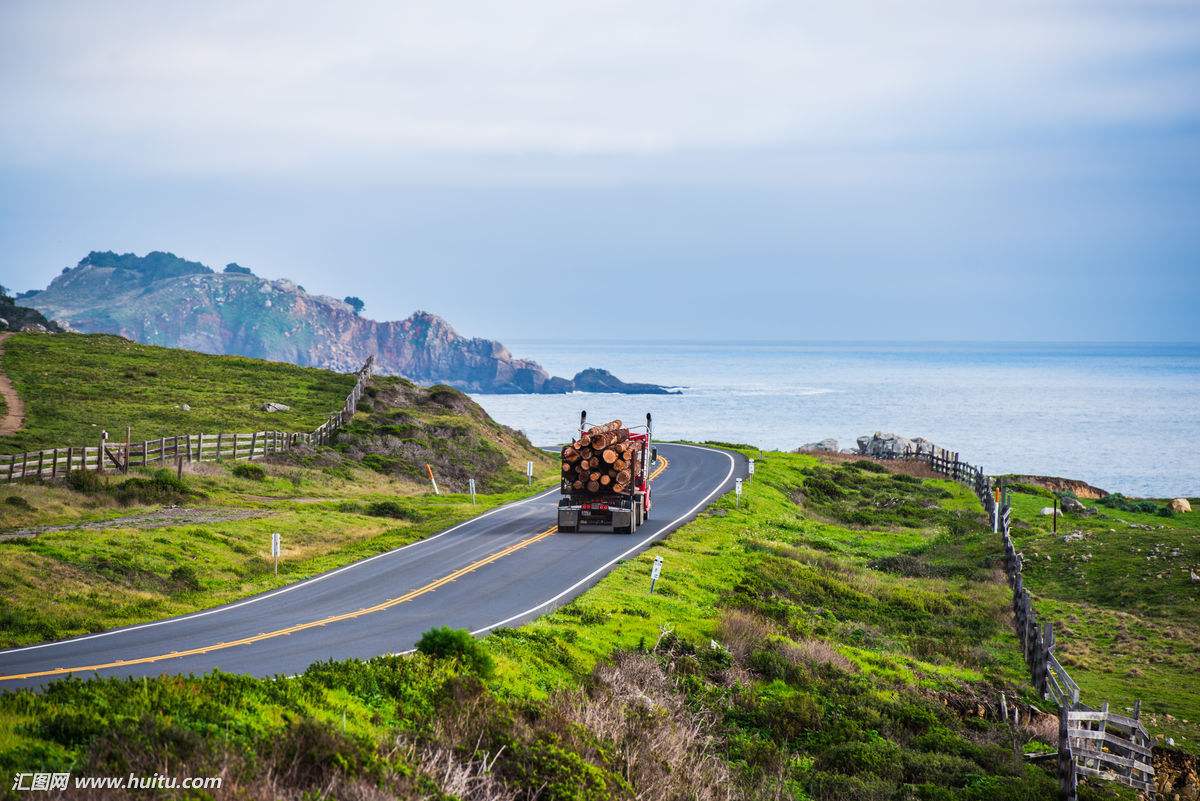 From the Redwood forests
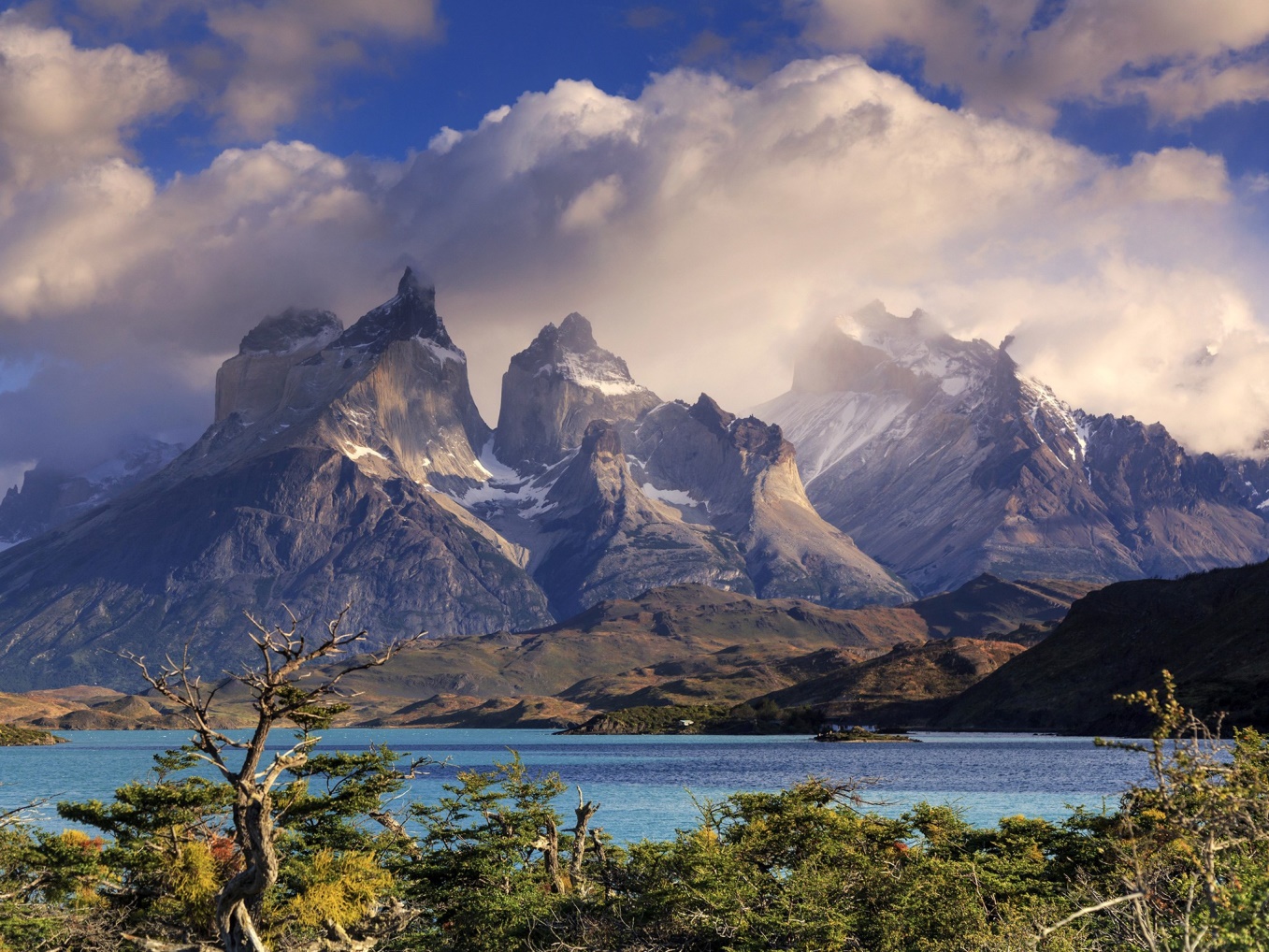 From California to the New York island
I saw above me
The endless skyway
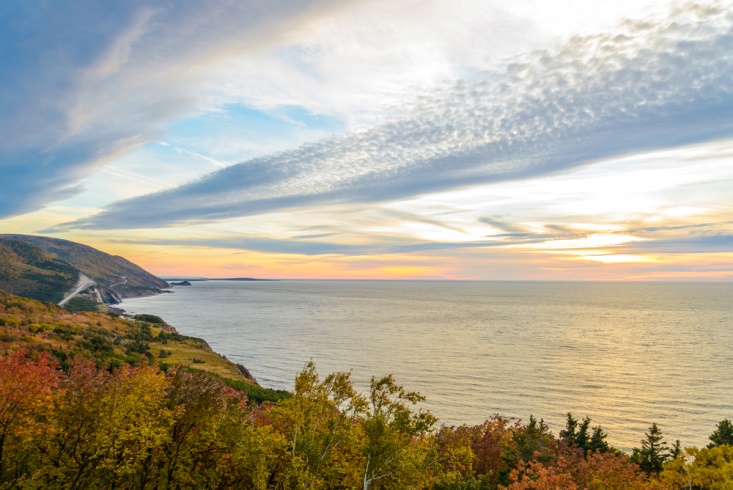 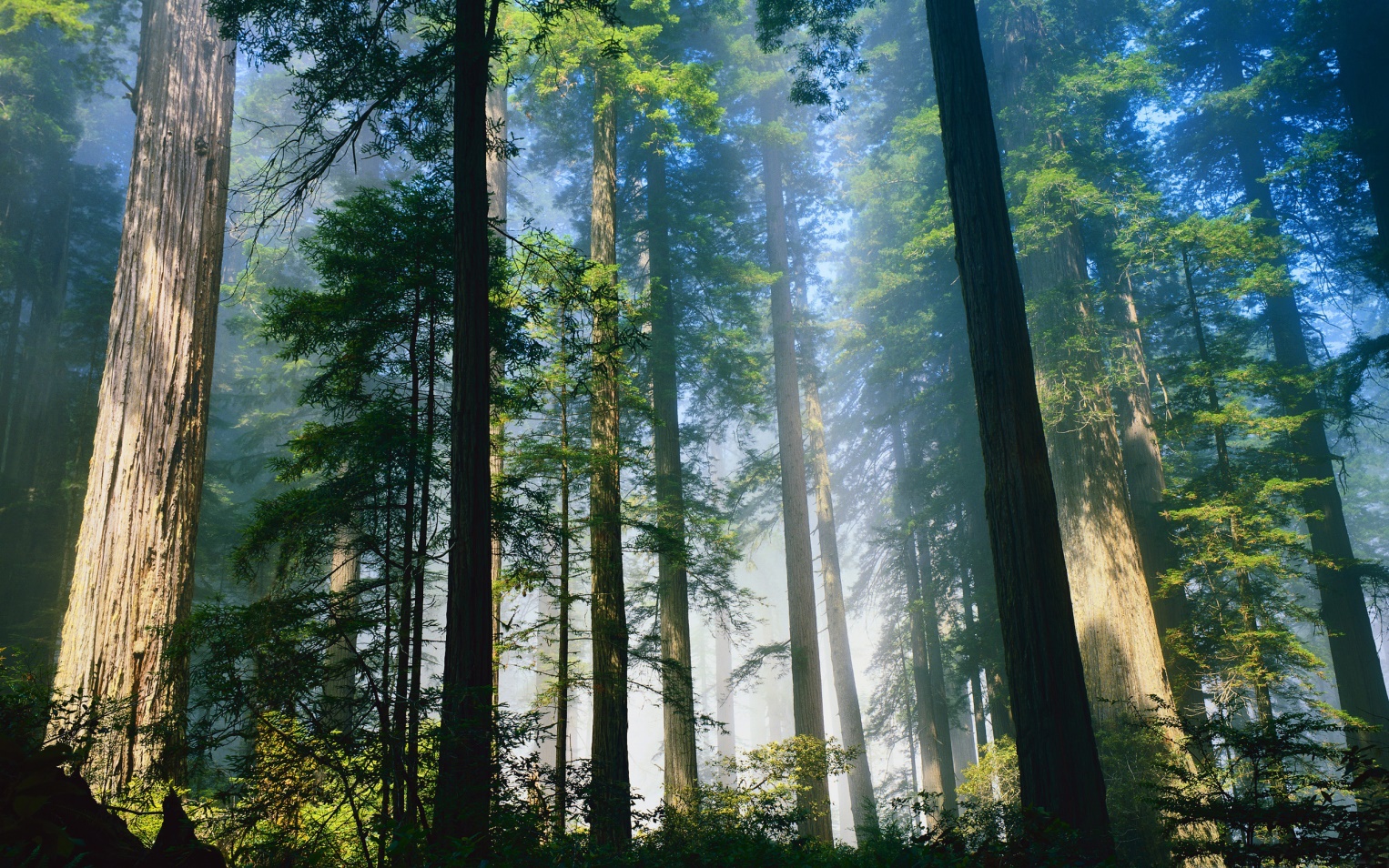 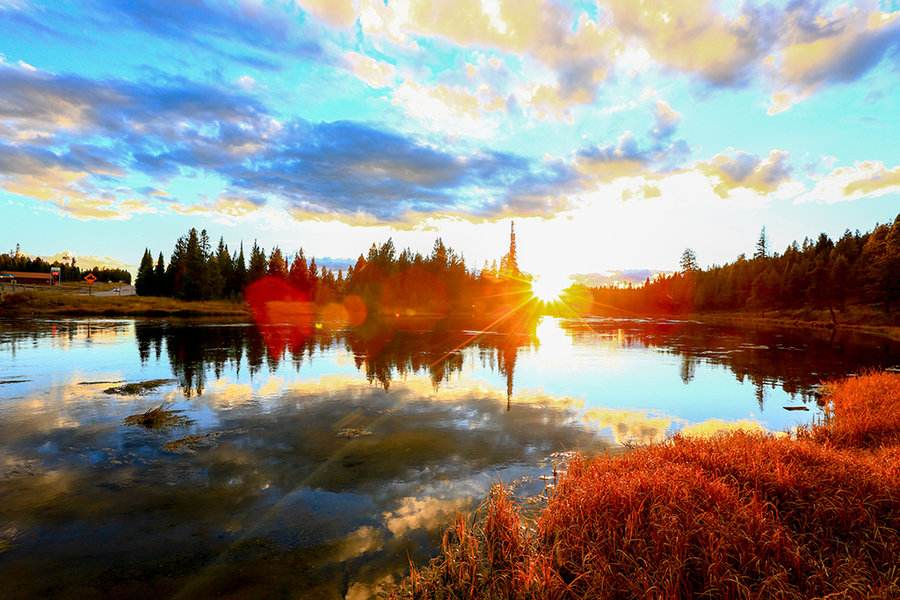 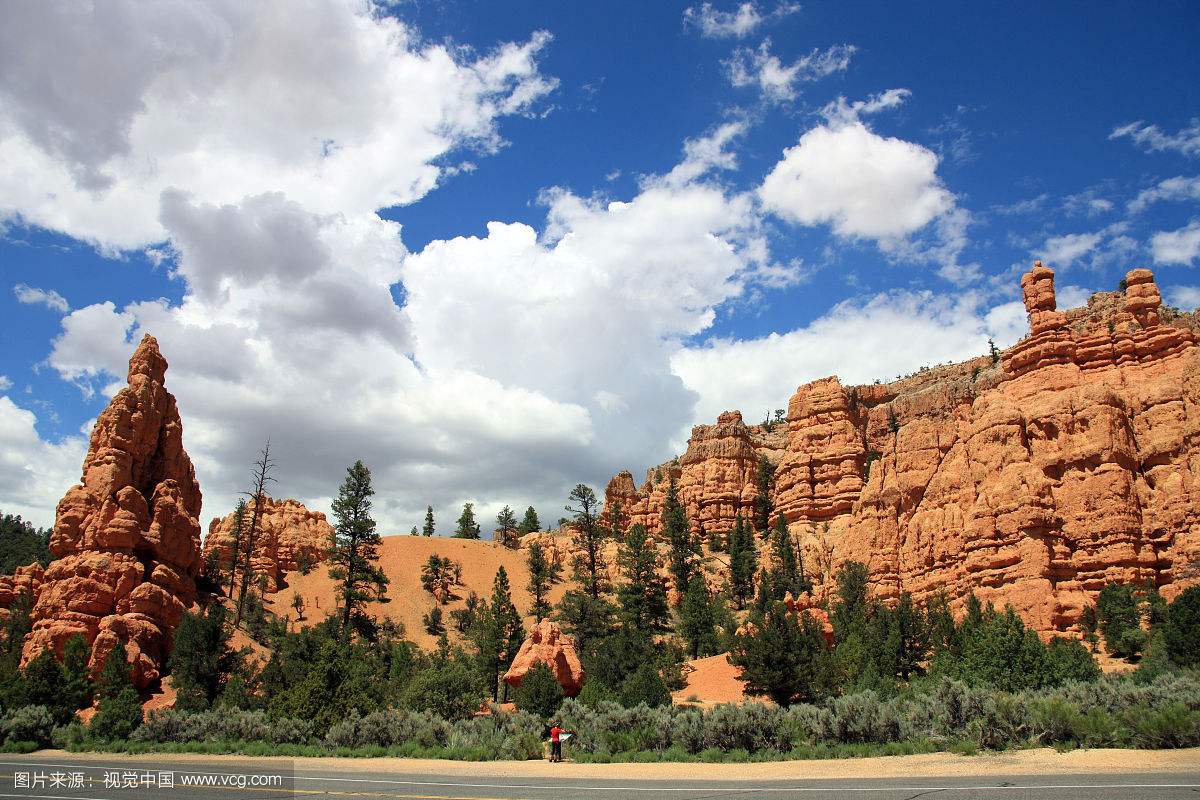 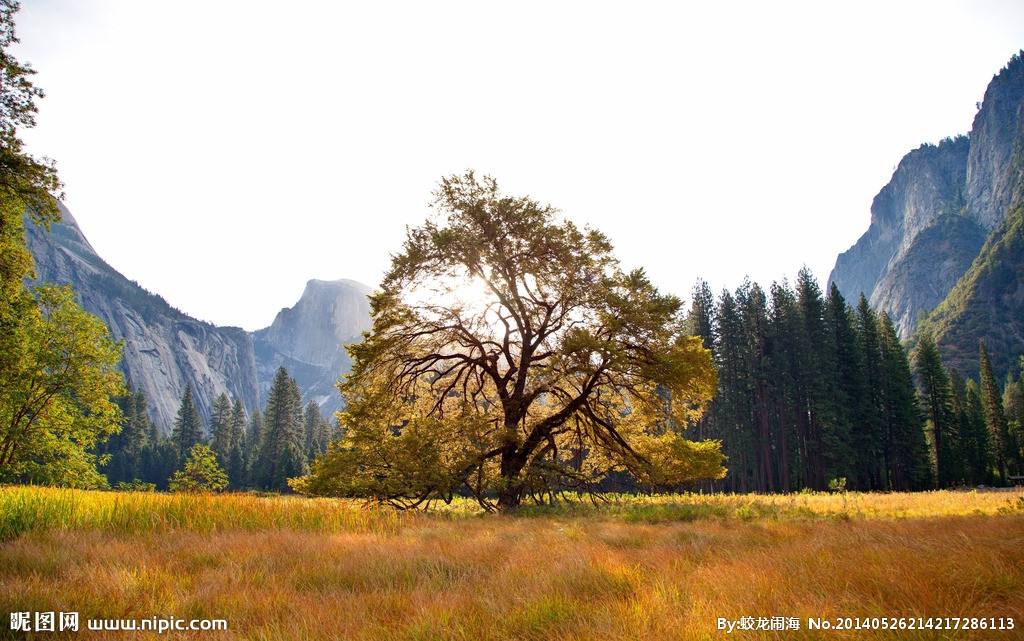 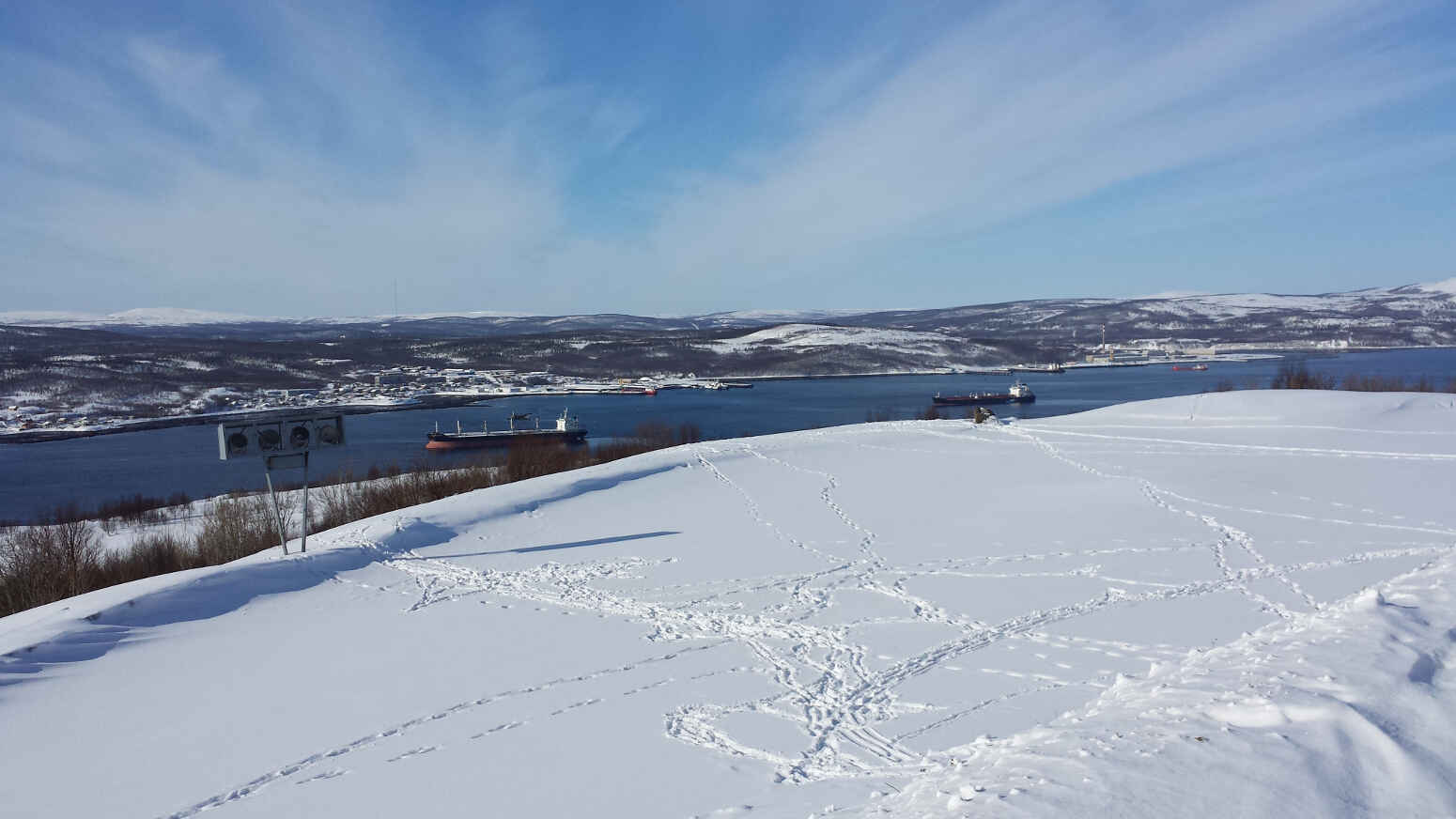 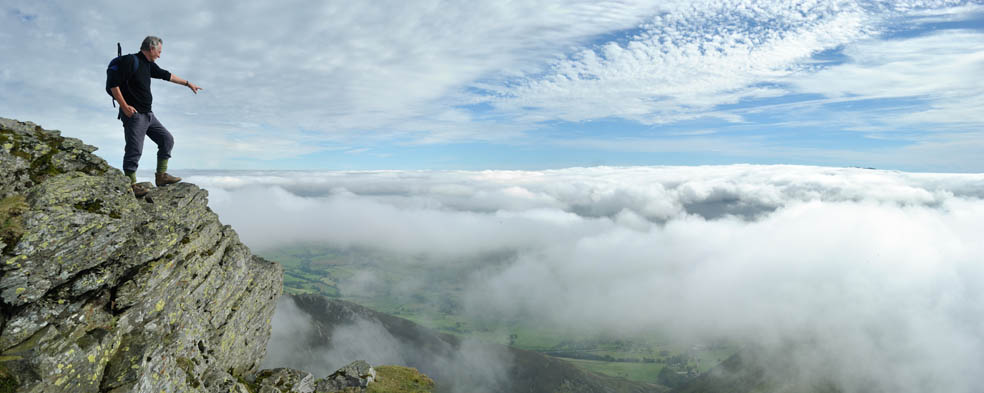 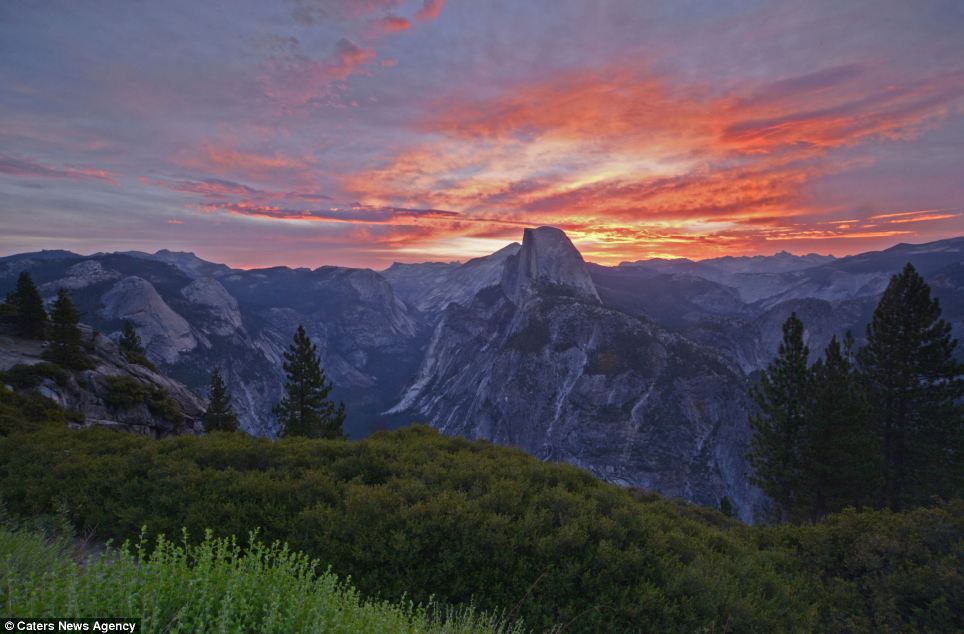 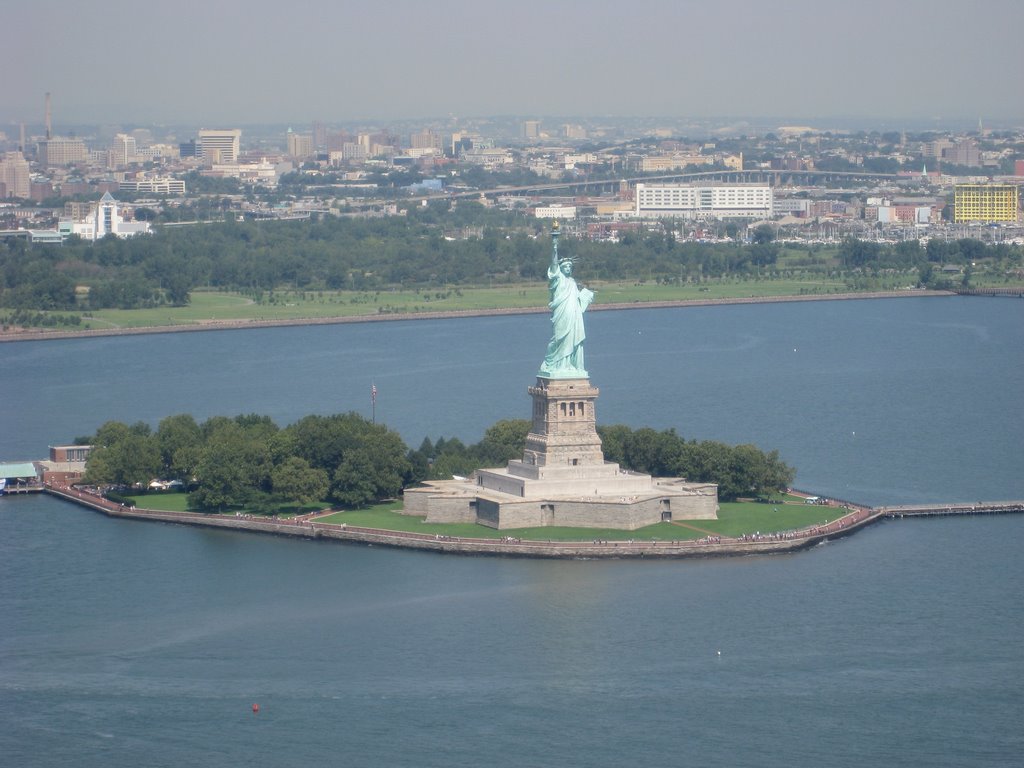 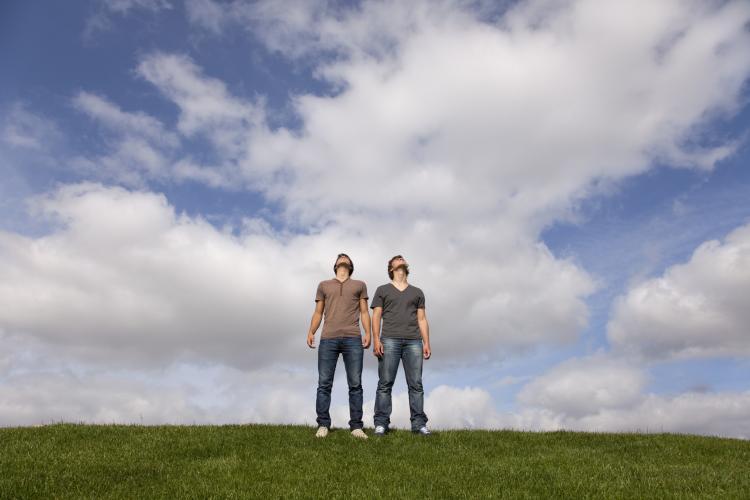 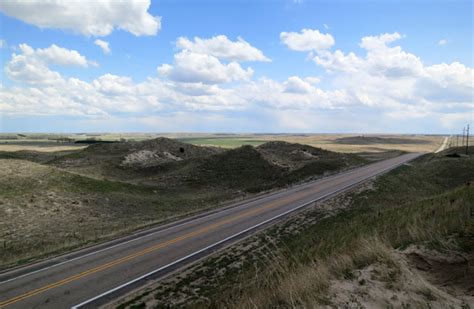 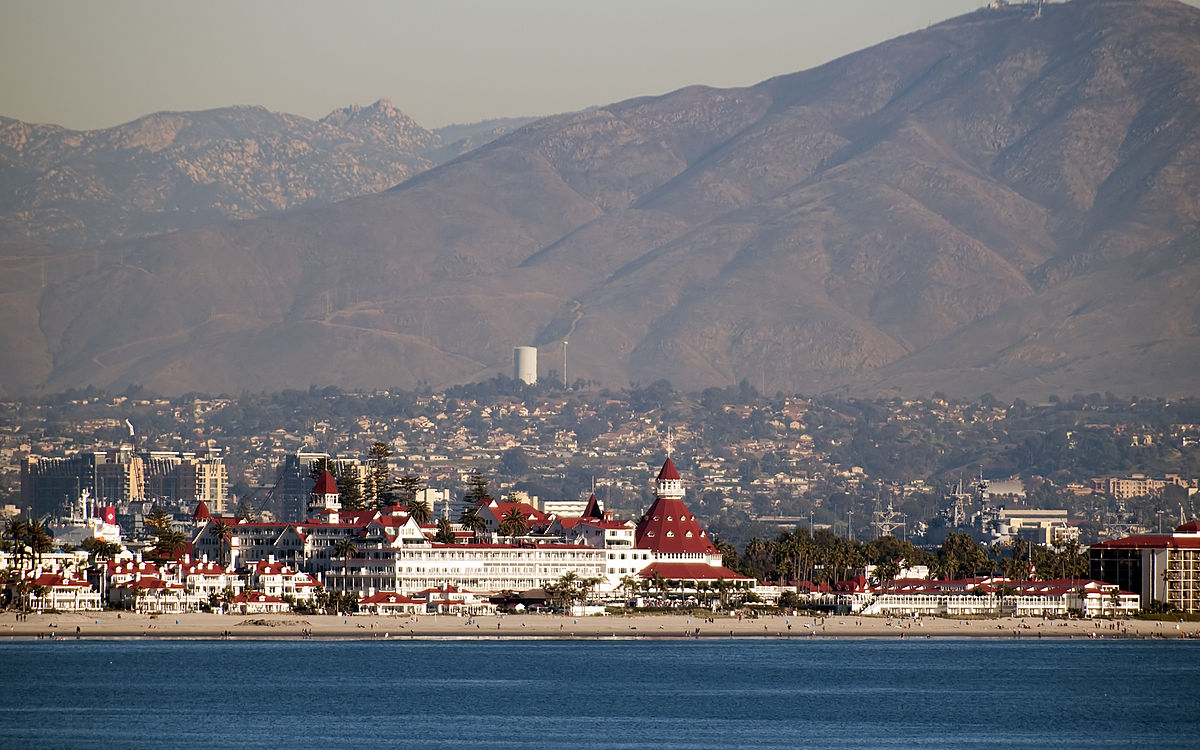 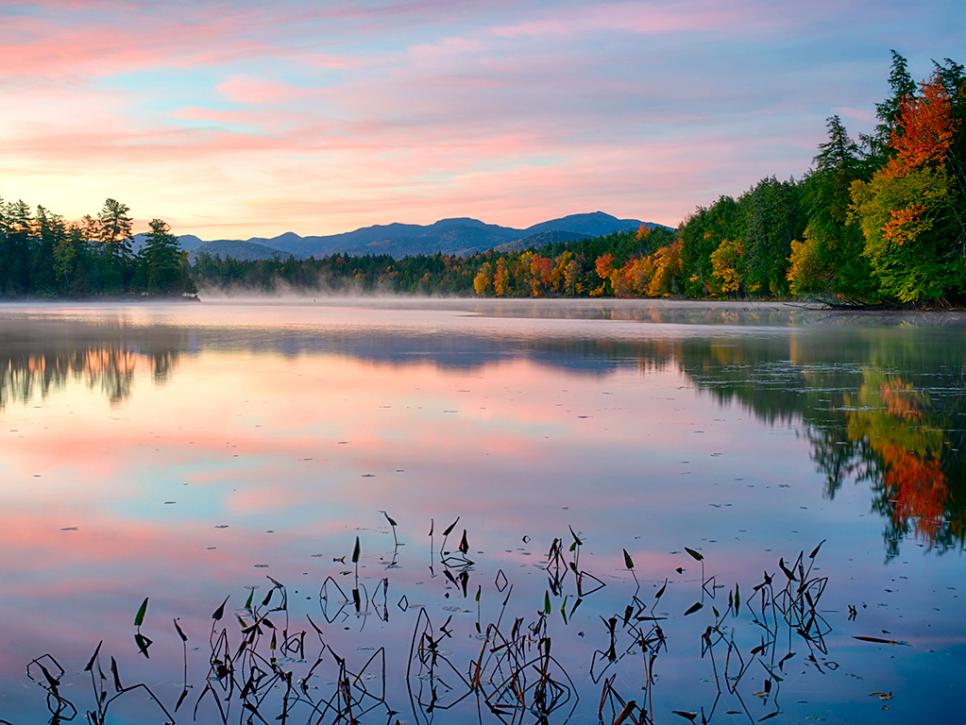 the New York island
This land was 
made for 
you and me
From the Redwood forests, to the Gulf stream waters
From California
 to 
the New York island
This land was 
made for 
you and me.
And all round me a voice was sounding
And this land was made for you and me
This Land Is Your Land
I've roamed and rambled
And I've followed my footsteps
To the sparkling sands of her diamond deserts
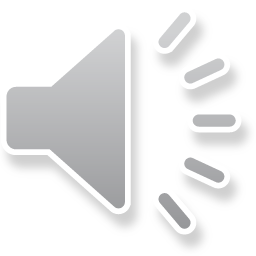 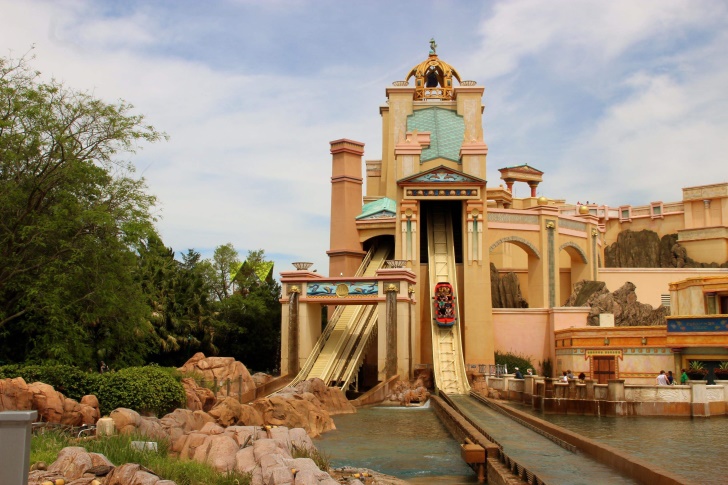 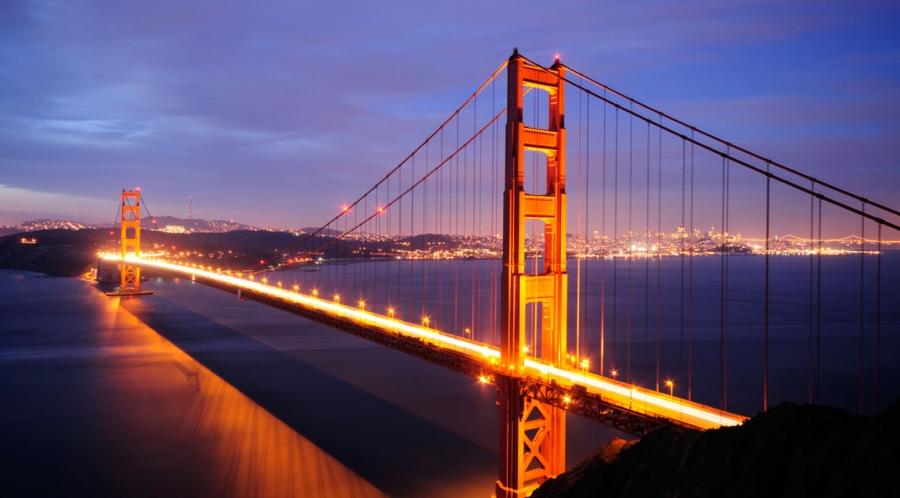 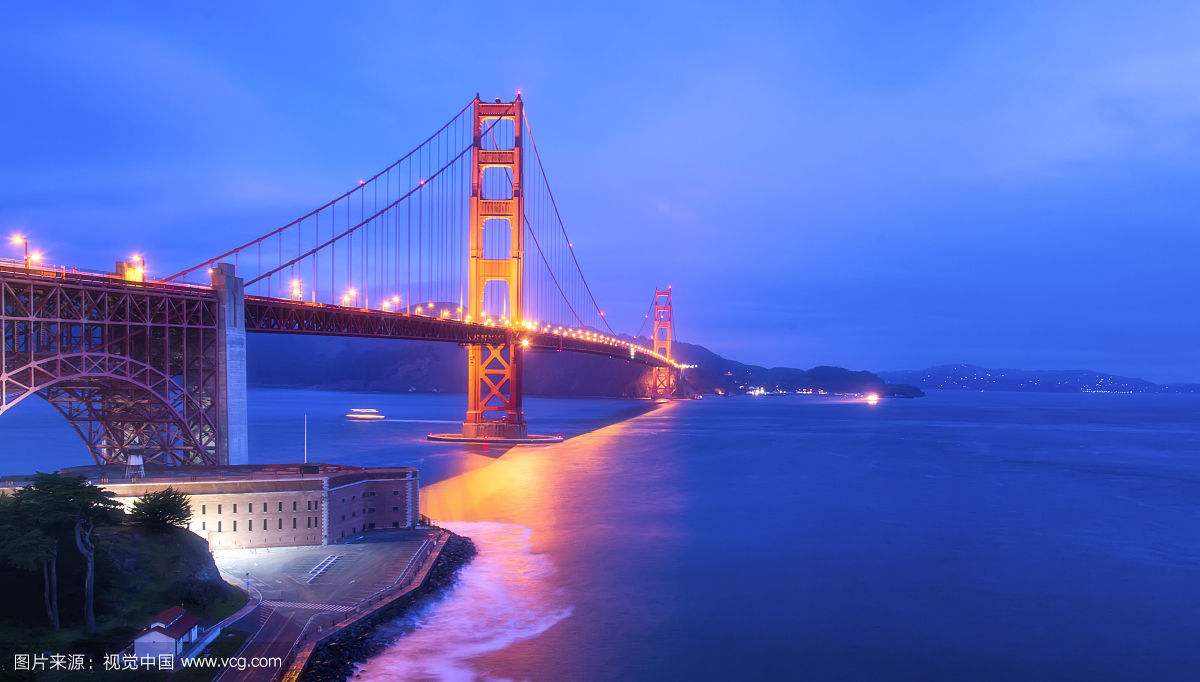 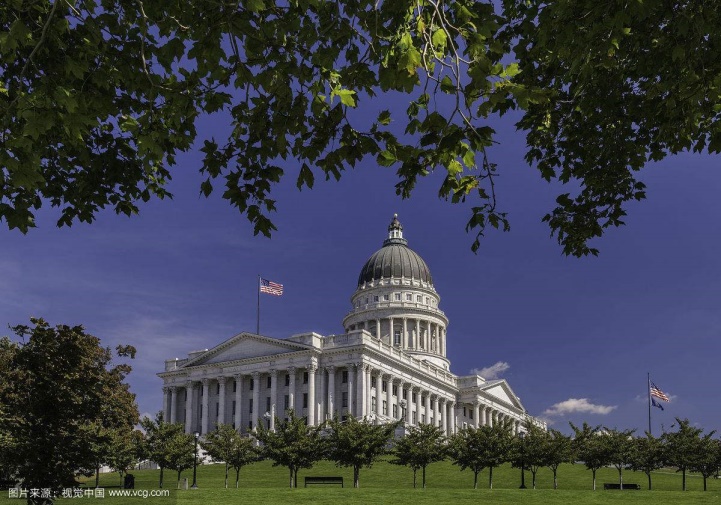 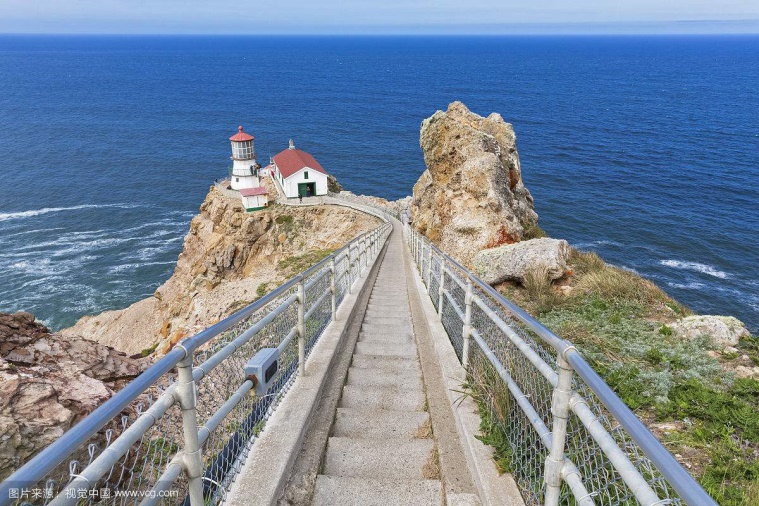 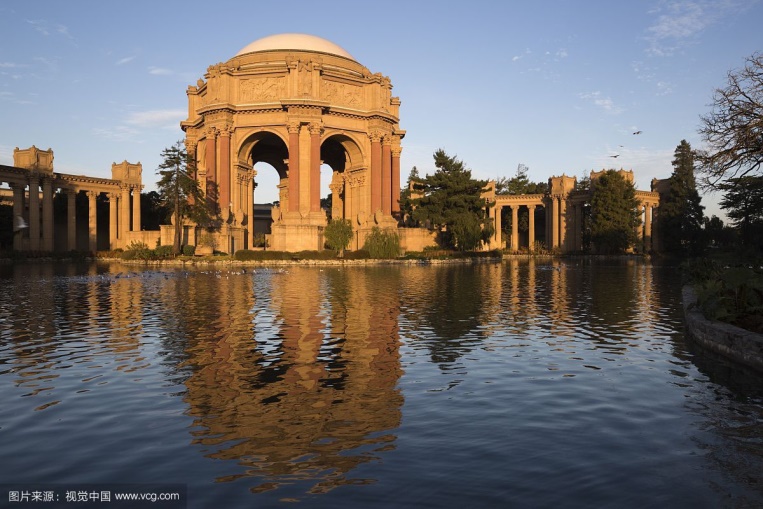 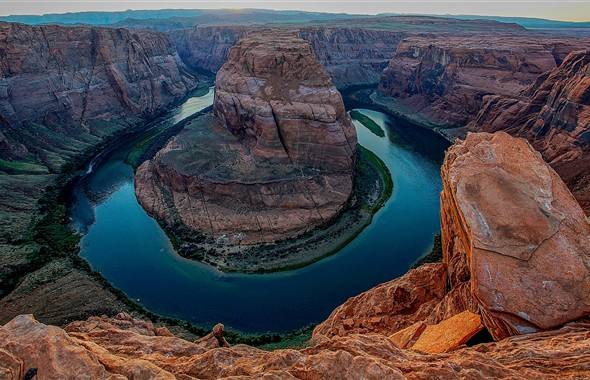 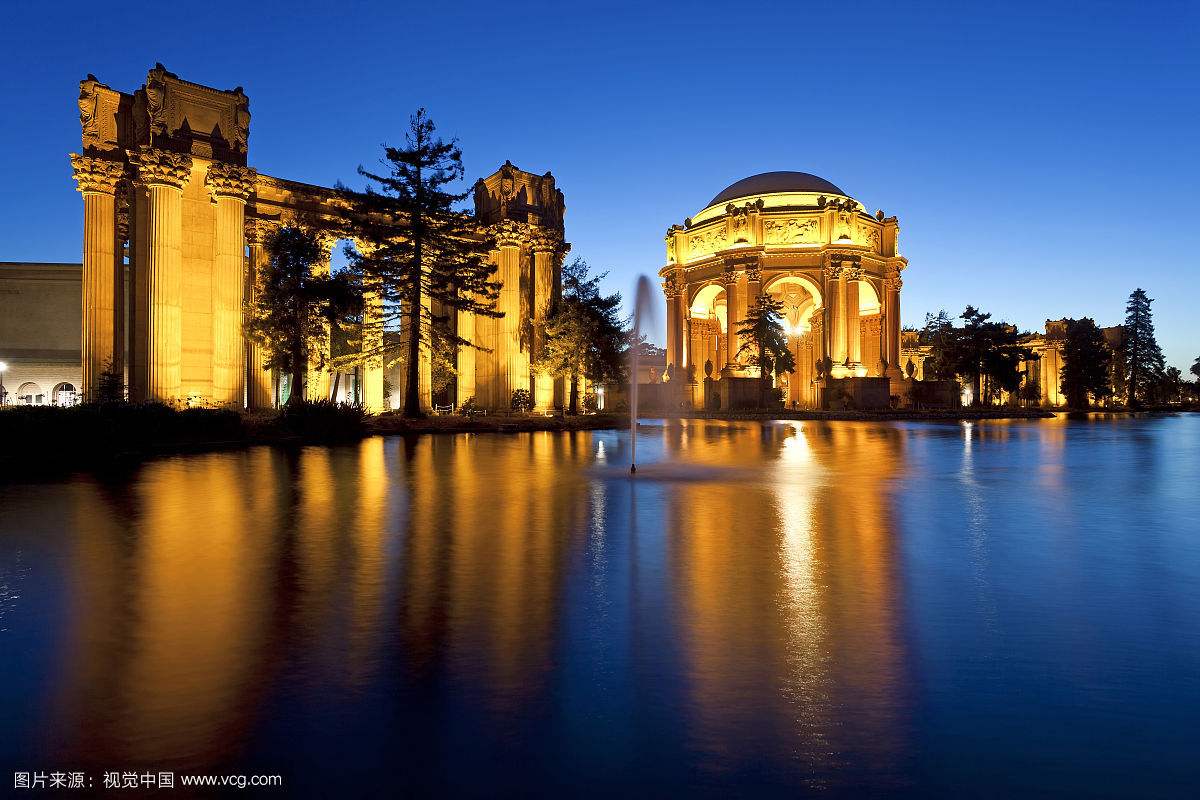 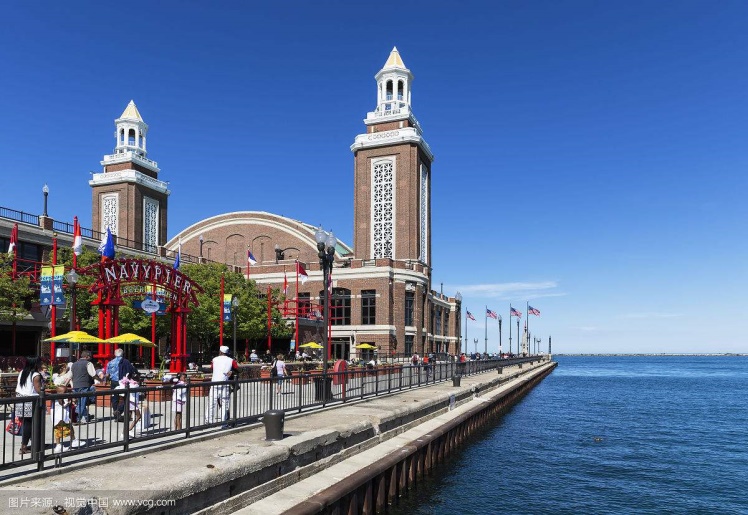 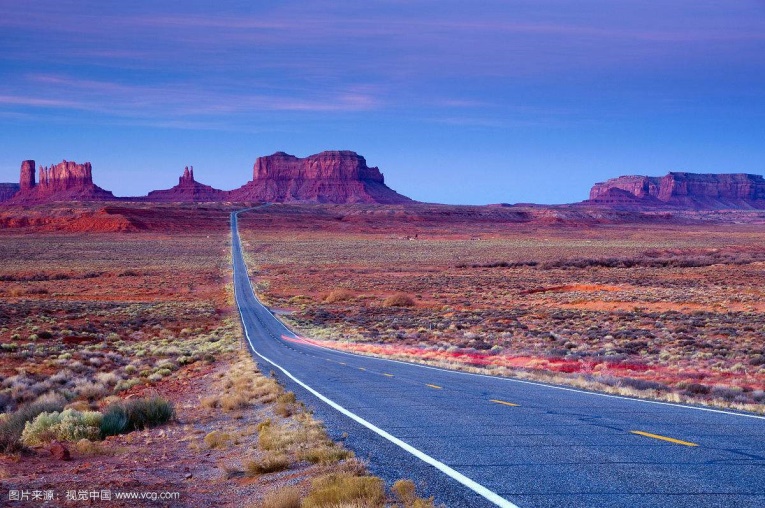 to the Gulf stream waters
From California to
As I went walking
That ribbon of highway
that golden valley
This land is made for you and me